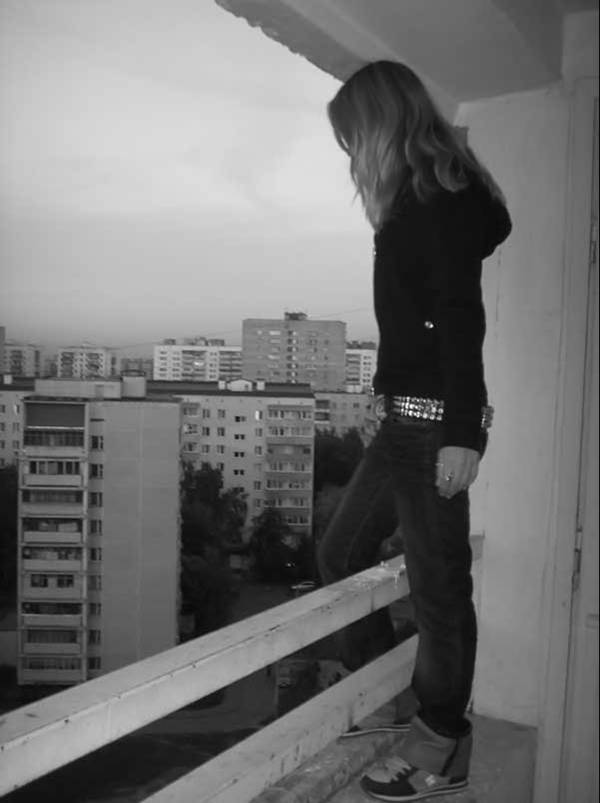 Детский суицид
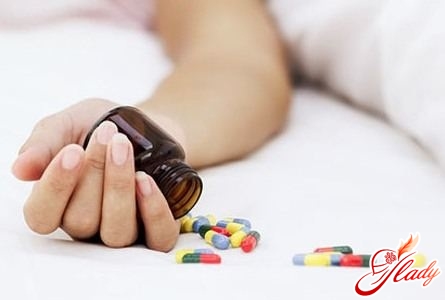 Выполнила Жмыхова А.В.
Когда мы теряем ребенка из-за болезни или несчастного случая – это огромное горе, но когда ребенок сам  прерывает свой жизненный путь – это непоправимая трагедия. 

Суицид – акт лишения себя жизни, при котором человек действует целенаправленно, преднамеренно, осознанно (умышленное самоповреждение со смертельным исходом).
Самоубийство  – это  целенаправленное лишение себя жизни,  как правило, добровольное (хотя бывают и случаи вынужденного самоубийства) и самостоятельное (в некоторых случаях осуществляется с помощью других людей).
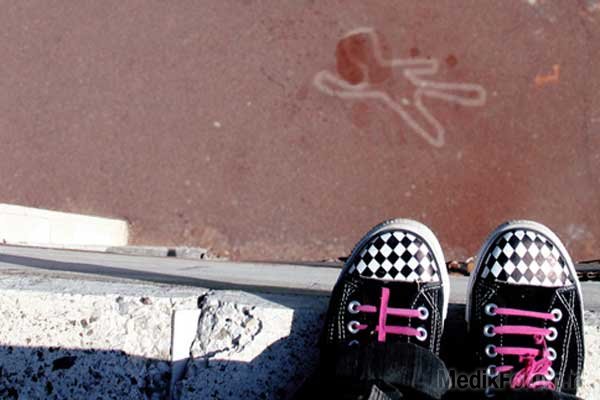 Все самоубийства условно делятся на два класса — истинные и демонстративные (так называемый парасуицид или псевдосуицид).
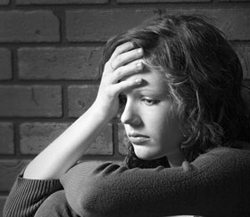 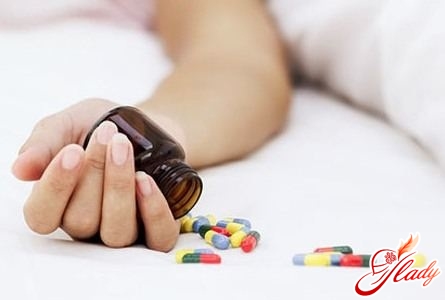 Как правило, псевдосуицид совершается в состоянии аффекта и является не столько попыткой лишить себя жизни, сколько «криком о помощи», попыткой обратить на себя и свои проблемы внимание окружающих.
Эти действия так же называют «демонстративная попытка суицида». 
В противовес псевдосуициду, истинный суицид — это как правило хорошо спланированное мероприятие, цель которого — любой ценой лишить себя жизни вне зависимости от мнения и реакции родных, близких, друзей и т. д.
Причины подростковых самоубийств:
бедность,
 отношения в семье и со сверстниками,                                        - алкоголь и наркотики, 
неразделённая любовь, 
пережитое в детстве насилие,
 социальная изоляция, 
расстройства психики, включая депрессию с шизофренией, и так далее.
Признаки по которым можно заподозрить, что подросток задумал серьезно совершить самоубийство 
Словесные
Поведенческие
ситуационные.
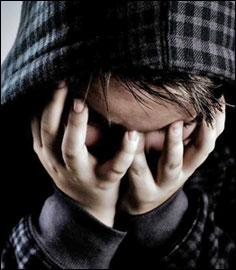 Словесные признакиПодросток, готовящийся совершить самоубийство, часто говорит о своём душевном состоянии:
- прямо говорит о смерти: «Я собираюсь покончить с собой», «Я не могу так дальше жить»;- косвенно намекает о своём намерении: «Я больше не буду ни для кого проблемой», «Тебе больше не придётся обо мне волноваться»;- много шутит на тему самоубийства;- проявляет нездоровую заинтересованность вопросами смерти.
Поведенческие признакиПодросток может:
1. раздавать другим вещи, имеющие большую личную значимость, окончательно приводить в порядок дела, мириться с давними врагами;
2. демонстрировать радикальные перемены в поведении, такие как:
- в еде - есть слишком мало или слишком много; - во сне - спать слишком мало или слишком много;- во внешнем виде - стать неряшливым; - в школьных привычках - пропускать занятия, не выполнять  домашние задания, избегать общения с одноклассниками, проявлять раздражительность, угрюмость, находиться в подавленном настроении; - замкнуться от семьи и друзей;- быть чрезмерно деятельным или наоборот безразличным к окружающему миру; ощущать попеременно то внезапную эйфорию, то приступы отчаяния;- проявлять признаки беспомощности, безнадёжности и отчаяния.
Ситуационные признакиРебенок может решиться на самоубийство, если:
-  социально изолирован, чувствует себя отверженным;- живёт в нестабильном окружении (серьёзный кризис в семье; алкоголизм- личная или семейная проблема);- ощущает себя жертвой насилия - физического, сексуального или эмоционального;-  предпринимал раньше попытки самоубийства;- имеет склонность к суициду вследствие того, что он совершился кем-то из друзей, знакомых или членов семьи;- перенёс тяжёлую потерю (смерть кого-то из близких, развод родителей);- слишком критически относится к себе.
Самое главное — покажите своему ребенку, что он вам небезразличен. Дайте ему почувствовать, что он любимый и желанный. Постарайтесь уверить его, что все душевные раны со временем заживут. Убедите его в том, что безвыходных ситуаций не бывает! Помогите ему увидеть этот выход.
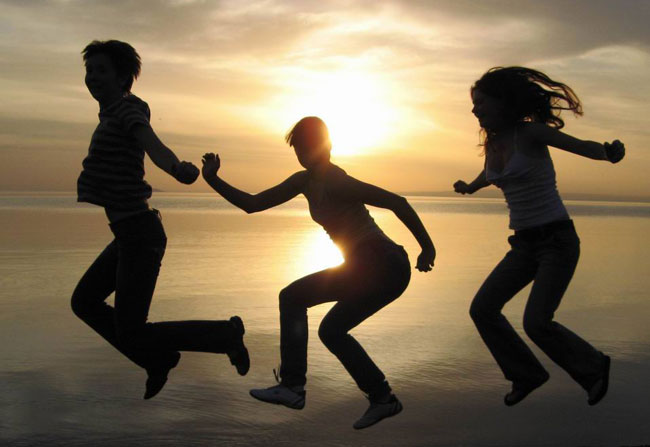